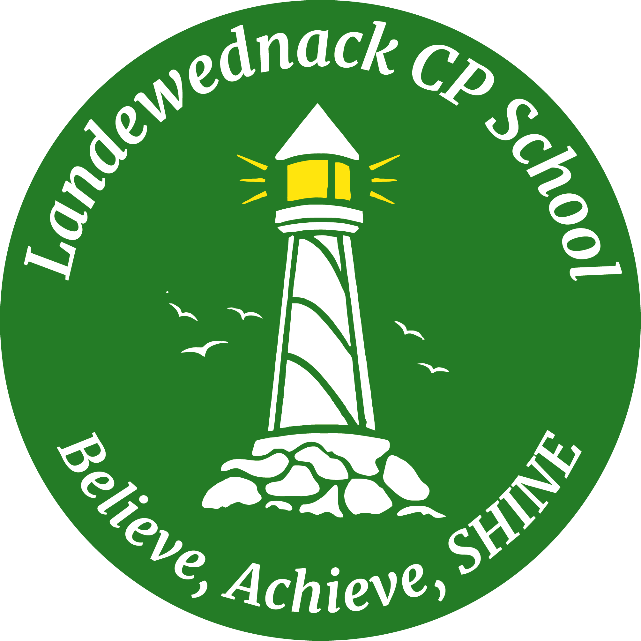 Parent Forum- 
Our Curriculum
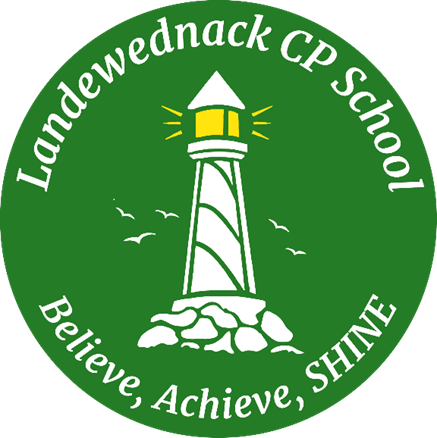 Children, staff, parents and the community will work together to define our core curriculum drivers.  
We will continue to share termly topic plans and welcome ideas, contributions, resources, visitors and ideas to make learning at Landewednack exciting, relevant and memorable!
Our SHINE Values and Characteristics
Our SHINE Values are embedded throughout our school-  everything we do is guided by these principles:

Strive to be the best you can be
Happiness in learning and life
Imagine what I/we can achieve
Never give up
Everyone together- school, family, community
National Curriculum Subjects
Our curriculum is planned so objectives and concepts are repeated and developed in a variety of meaningful and exciting ways to enable deep learning. This means that skills and knowledge will be embedded in our children’s  long-term memory.
Our School ‘Drivers’
We believe these curriculum drivers are essential to enable the children at Landewednack School to experience a broad, rich and relevant curriculum and to develop their knowledge, skills and personal characteristics to prepare them for a future where they are the best they can be!
Strive to be the best you can be
Happiness in learning and life
Imagine what I/we can achieve
Never give up
Everyone together- school, family, community
National Curriculum Subjects
Our curriculum is planned so objectives and concepts are repeated and developed in a variety of meaningful and exciting ways to enable deep learning. This means that skills and knowledge will be embedded in our children’s  long-term memory.
Our School ‘Drivers’
We believe these curriculum drivers are essential to enable the children at Landewednack School to experience a broad, rich and relevant curriculum and to develop their knowledge, skills and personal characteristics to prepare them for a future where they are the best they can be!
Our SHINE Values and Characteristics
Our SHINE Values are embedded throughout our school and everything we do is guided by these principles:

Strive to be the best you can be
Happiness in learning and life
Imagine what I/we can achieve
Never give up
Everyone together- school, family, community
Our SHINE Values and Characteristics
Our SHINE Values are embedded throughout our school and everything we do is guided by these principles:

Strive to be the best you can be
Happiness in learning and life
Imagine what I/we can achieve
Never give up
Everyone together- school, family, community
National Curriculum Subjects
Our curriculum is planned so objectives and concepts are repeated and developed in a variety of meaningful and exciting ways to enable deep learning. This means that skills and knowledge will be embedded in their long-term memory.
Our School ‘Drivers’
We believe these curriculum drivers are essential to enable the children at Landewednack School to experience a broad, rich and relevant curriculum and to develop their knowledge, skills and personal characteristics to prepare them for a future where they are the best they can be!
Characteristics of readers
Characteristics of writers
Characteristics of excellent communicators
National Curriculum Subjects
Our curriculum is planned so objectives and concepts are repeated and developed in a variety of meaningful and exciting ways to enable deep learning. This means that skills and knowledge will be embedded in their long-term memory and ‘characteristics’  will be evident in our children.
Characteristics of musicians
Characteristics of aritsts
Characteristics of mathematicians
Characteristics of scientists
Characteristics of historians
Characteristics of physically active pupils
Characteristics of geographers
Characteristics of effective coders and users of technology
Characteristics of religiously literate pupils
Characteristics of linguists
Characteristics of designers
Our SHINE Values and Characteristics
Our SHINE Values are embedded throughout our school and everything we do is guided by these principles:

Strive to be the best you can be
Happiness in learning and life
Imagine what I/we can achieve
Never give up
Everyone together- school, family, community
National Curriculum Subjects
Our curriculum is planned so objectives and concepts are repeated and developed in a variety of meaningful and exciting ways to enable deep learning. This means that skills and knowledge will be embedded in their long-term memory.
Our School ‘Drivers’
We believe these curriculum drivers are essential to enable the children at Landewednack School to experience a broad, rich and relevant curriculum and to develop their knowledge, skills and personal characteristics to prepare them for a future where they are the best they can be!
Our School ‘Drivers’
We believe curriculum drivers are essential to enable the children at Landewednack School to experience a broad, rich and relevant curriculum and to develop their knowledge, skills and personal characteristics to prepare them for a future where they are the best they can be!
Our school ‘drivers’ are a powerful way to define the content that is important to our school.  National Curriculum planning is shaped around our drivers.
Our School ‘Drivers’
We believe these curriculum drivers are essential to enable the children at Landewednack School to experience a broad, rich and relevant curriculum and to develop their knowledge, skills and personal characteristics to prepare them for a future where they are the best they can be!
Which traits or characteristics do we wish to see in our children?

Do the backgrounds or experiences of our children demand that a greater emphasis is placed on any particular area of learning?

Are our SHINE values reflected sufficiently in our curriculum?

Is the locality of our school reflected sufficiently within our curriculum?
Our School ‘Drivers’
We believe these curriculum drivers are essential to enable the children at Landewednack School to experience a broad, rich and relevant curriculum and to develop their knowledge, skills and personal characteristics to prepare them for a future where they are the best they can be!
Community
We see our school as a central part of the community.
Independence/ Enterprise 
We want our children to be independent learners and to show initiative.
Philosophy
Our children will learn to think deeply, to reflect and imagine.
Diversity
Pupils only see one type of lifestyle, this broadens their horizons.
Reading
We believe that instilling a lifelong love of reading for pleasure is crucial for our children’s academic achievement, mental health and their future economic success.
Environment
We value the environment and feel passionate about its management.
The Arts
We are passionate about a broad, cultural, education for our pupils.
Through the arts, pupils learn to express themselves and to build confidence for everyday life.
Spiritual and Moral
We want to develop children’s spirituality and morals
STEM We believe that to inspire the next generation of engineers, we need to target children at a young age and provide inspiring activities that relate to real life and future jobs both locally and further afield.
Aspiration
We want our children to aspire to be the best they can be. 
(our pledge) *Pupils cannot aspire to things they have never encountered.

*Pupils need to learn to assess and manage risks by pushing boundaries and having fun!
Sport
At Landewednack we believe competition and sportsmanship develop confidence and character.
Our School ‘Drivers’
We believe these curriculum drivers are essential to enable the children at Landewednack School to experience a broad, rich and relevant curriculum and to develop their knowledge, skills and personal characteristics to prepare them for a future where they are the best they can be!
Possibilities and Opportunities:
Our School Pledge
Pupils cannot aspire to things they have never encountered.

Pupils need to learn to assess and manage risks by pushing boundaries and having fun!

During their time at Landewednack School, we pledge that our children will:

Go surfing, sailing & swim in the sea
Visit a theatre
Build a den
Cook on a bonfire
Actively support the community
Perform to an audience
Be a positive role model
Support a national or global charity
Take part in a residential trip
Visit a city
Carry out a job or responsibility
Run an enterprise 


NEXT FORUM MEETING
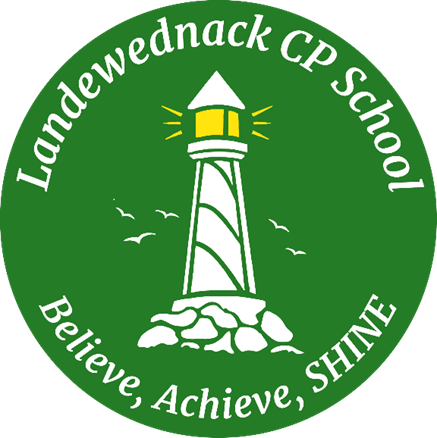 Any questions?
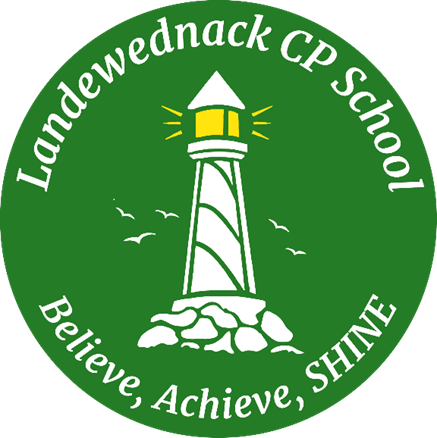 Updates!  (Dec 2019)
Our Core Curriculum Drivers:

Aspiration
Independence
Diversity